Infrastructure Interfaces
Hardware
(Software)
External
Internal
Tools
30. 1. 2017 mp
Ill defined interfaces create
	Extra costs
	Extra work
!No adapters!
Up to now mainly paperwork, 
			but nothing finished
„undefined“
„pending“
„preliminary“
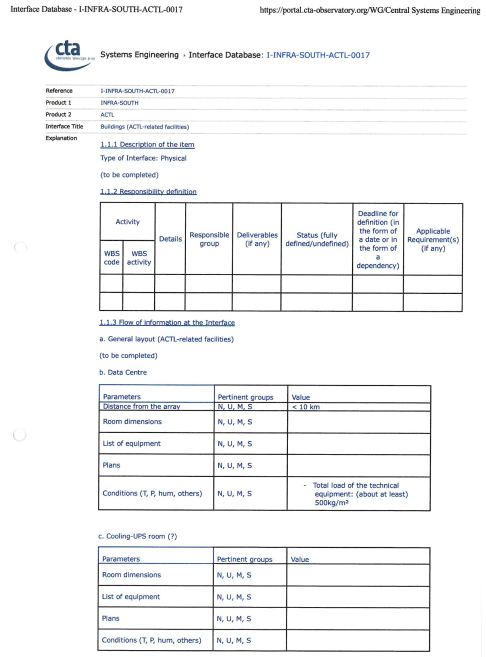 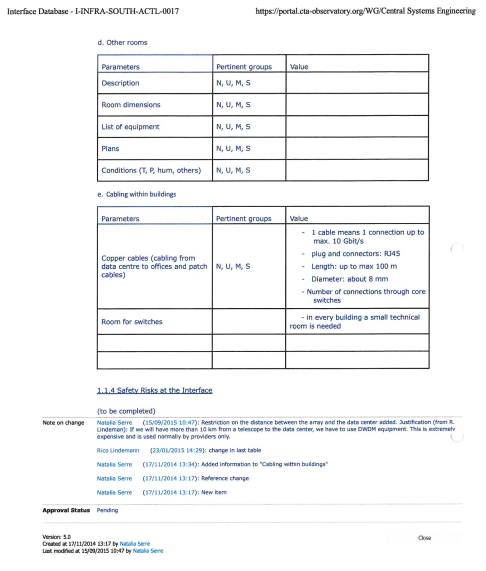 Interface database
525 entries
Last modification 
2014	90
2015	414
2016	20
2017	1
Mainly templates of different kinds
No responsable persons
None really complete, often outdated
None approved
CTA needs this database!
Adapt or slightly improve the structure
One template for all
Fill completely! With responsable person!
The whole set of documents 
has to be worked through. 
In most cases right from the beginning
Where is the interface?
This is not clear in many cases!
For example: 	Emergency power for a telescope 
		in order to obey the requirement 
		„park safely in case of powercut“
Second independent power supplied for the whole array
Local UPS under the supervision of CTAO
Local UPS as part of a telescope
	under the responsibility of the telescope group
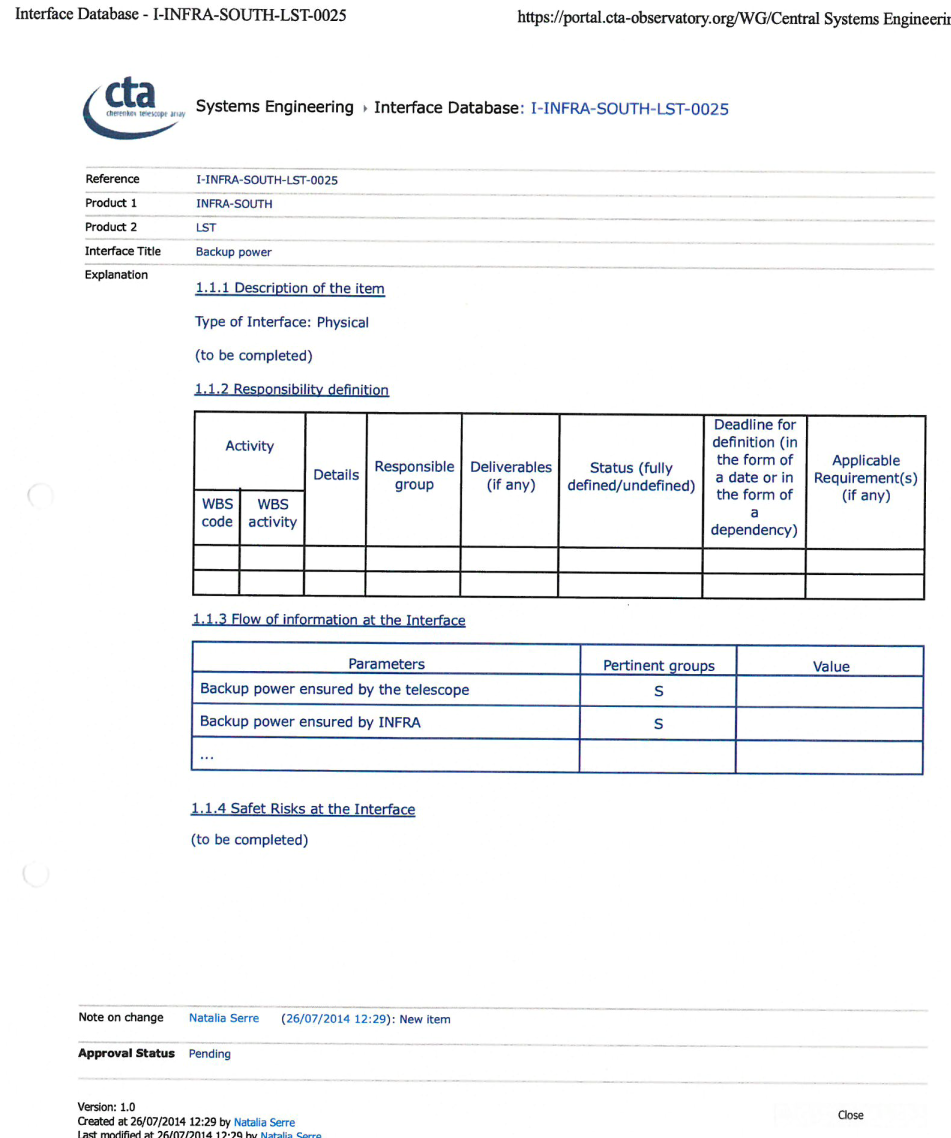 SST is the same
Interfaces to the external world
Specifications for local suppliers
Access road
Border of leased land (fence?)
Electricity
Internet
Water
Sewerage
Waste
Interfaces  internally 
			(next to each telescope)
Access to road
Foundation (concrete, anchors or bolts, outer ring)
Supply point (Man hole)
Electricity
Data lines
Water
Compressed air
Around a telescope
N
Safety zone, no road!
foundation
SP?
SP?
SP?
Tools are like interfaces. 
They have to fit for several applications.
		!Avoid adapters!
Storage places for parts of telescopes
Adjustment system for telescope axes 
			(marking, total station, level)
Cranes
Hooks
Lifting gear
Fork lift
Lifting platform
Mirror attachment (mirror installation, mirror coating)
Jigs of any kind
CONCLUSION
Documentation is only a structure 
and serves mainly as a place holder.
Content can hopefully to some extend
be found within the work packages.
A tremendous amount of work ahead
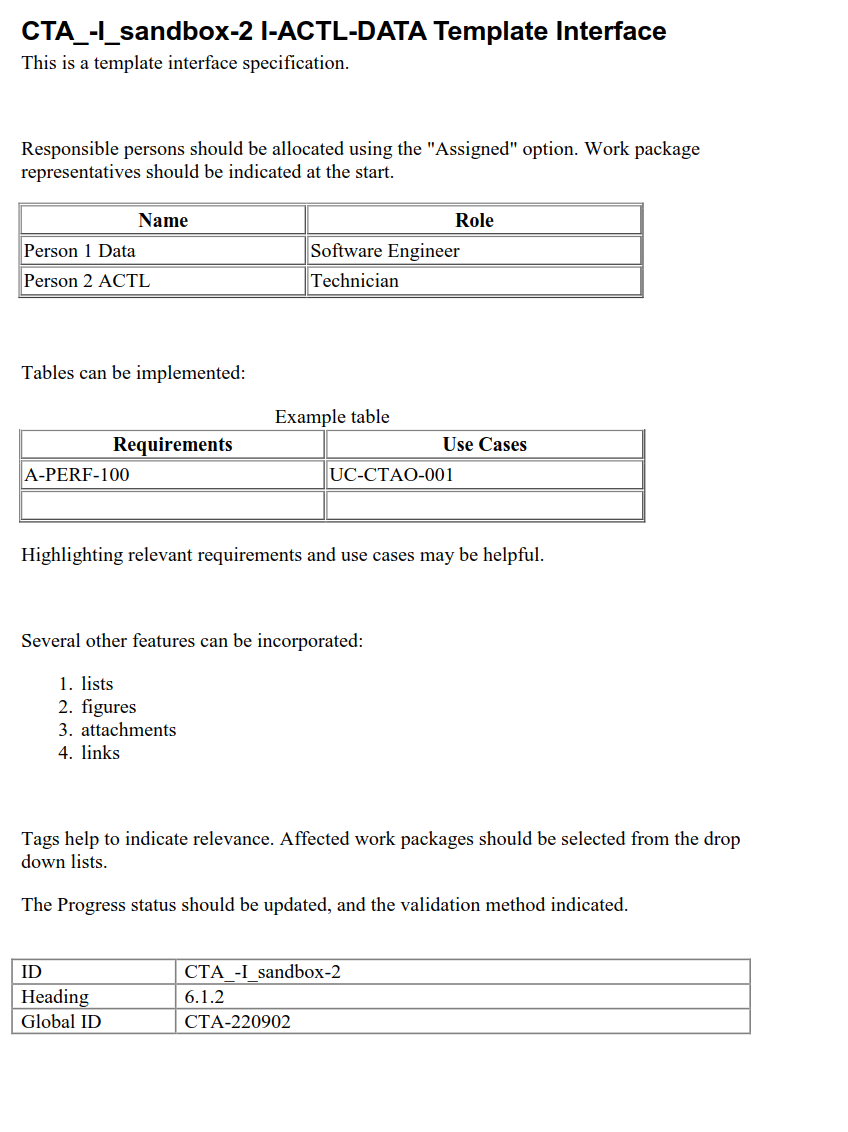 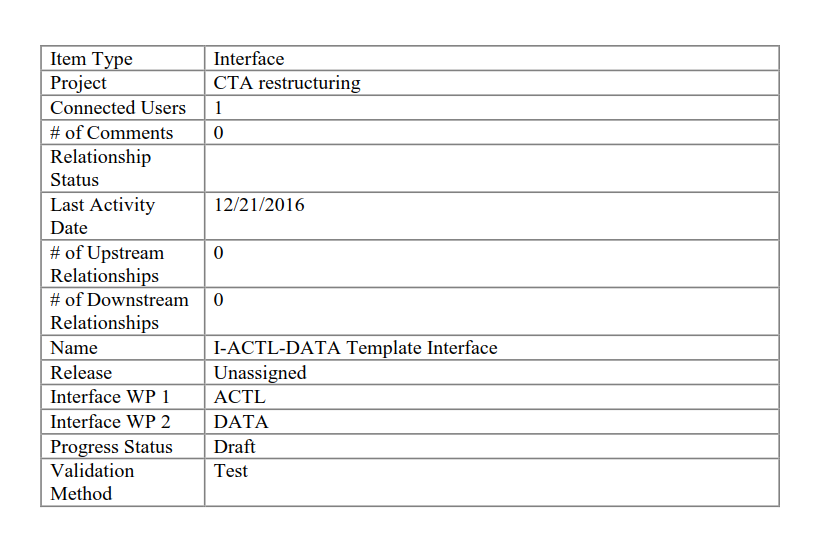